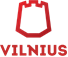 Vilniaus miesto savivaldybės  finansuojamas Savivaldybei pavaldžių įstaigų aplinkosauginio švietimo programos projektas
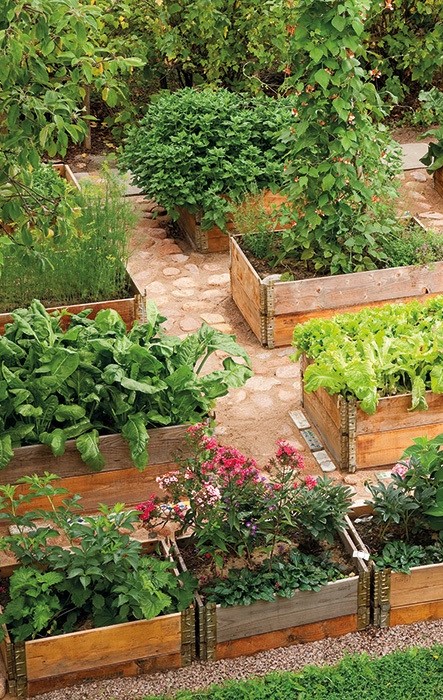 Projektas bus įgyvendinamas Vilniaus lopšelyje-darželyje „Jovarėlis“
Projektas skirtas 3-7 metų vaikams, mokytojams, tėvams. 
Bus vykdomas 2021 m. birželio - lapkričio mėnesiais.
Planuojama, kad projekte dalyvaus 420 vaikų, mokytojai ir tėvai iš Vilniaus miesto ikimokyklinių įstaigų.
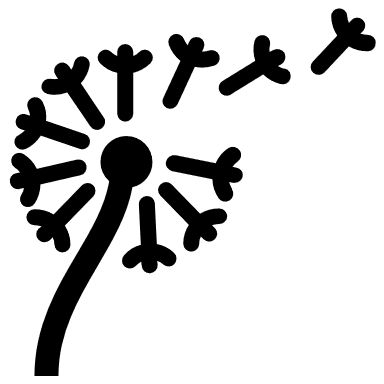 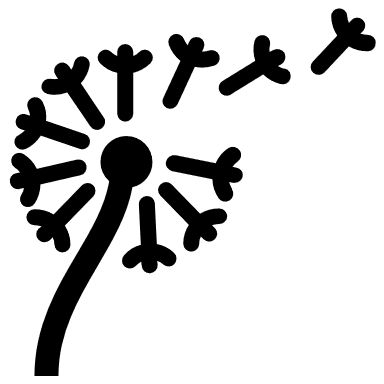 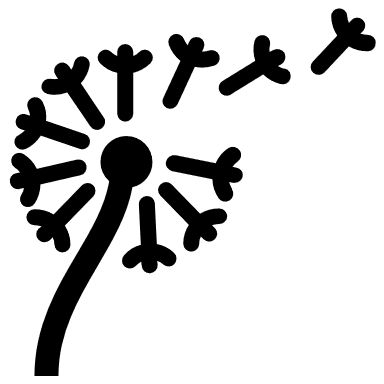 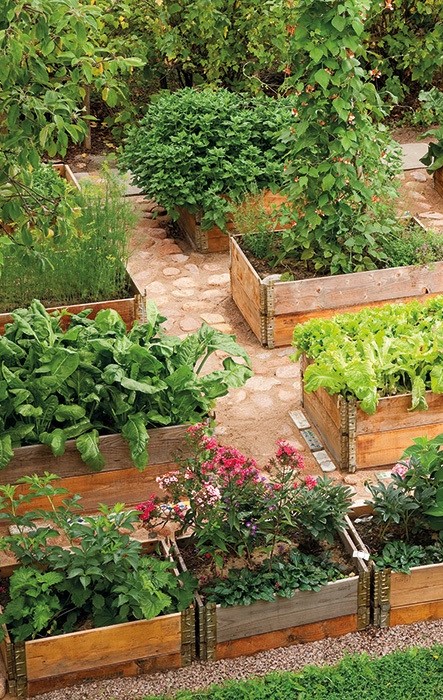 Projekto įgyvendinimo partneriai:
Vilniaus lopšelis-darželis “Saulėgrąža”- padės kurti edukacinius filmukus, vaikai dalyvaus projekto veiklose.
Vilniaus lopšelis-darželis “Riešutėlis”- padės kurti edukacinius filmukus, vaikai dalyvaus projekto veiklose.
Vilniaus m. savivaldybės centrinės bibliotekos Justiniškių biblioteka– informuos visuomenę apie vykdomą projektą, aprūpins literatūra, padės organizuoti vaikų darbų parodą.
VU botanikos sodas- informuos visuomenę apie vykdomą projektą, konsultuos, padės kurti edukacinius filmukus, organizuoti vaikų ekskursijas po botanikos sodą.
UAB „Tadra“ -padės organizuoti vaikų ekskursijas ir išvykas į gamtą.
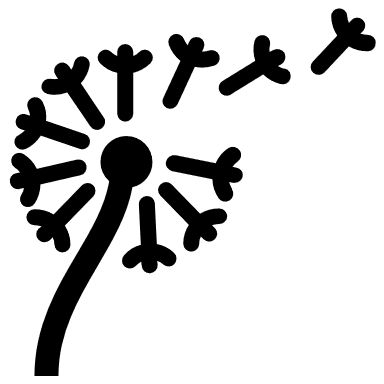 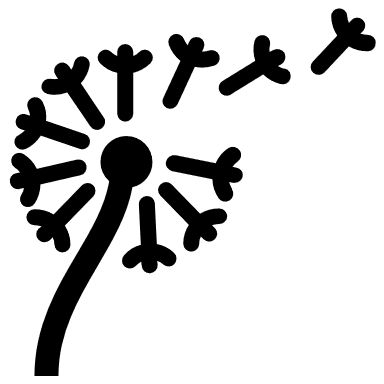 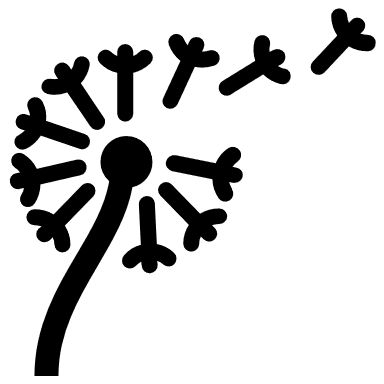 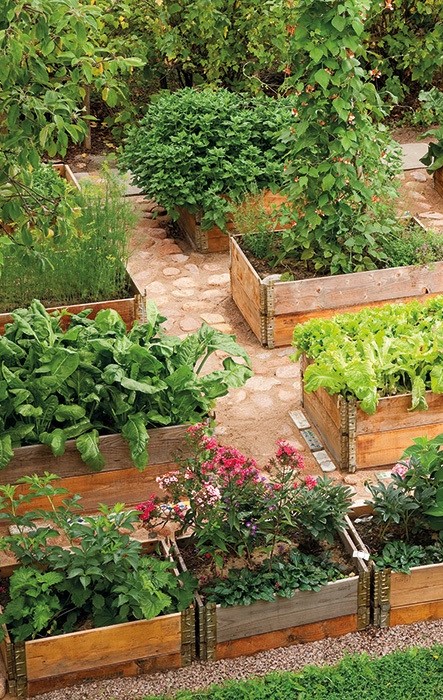 Projekto tikslas. Sudaryti galimybę 3-7 metų vaikams nuolat būti gamtoje, ja grožėtis, pažinti, puoselėti, tausoti ir prisidėti prie gamtos išsaugojimo.
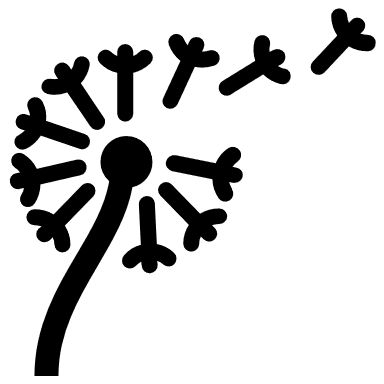 Projekto uždaviniai:
1. Sukurti 3-7 metų vaikams 4 edukacinius filmukus apie prieskonines žoleles, pievoje žydinčius augalus, vaistažoles. 
2. Organizuoti vaikams pažintines ekskursijas ir išvykas į gamtą.
3. Įrengti dvi naujas žaliąsias erdves darželio kieme: ekologinį Sodo daržą  ir žydinčią pievelę.
4. Atnaujinti jau įkurtas žaliąsias erdves darželio kieme.
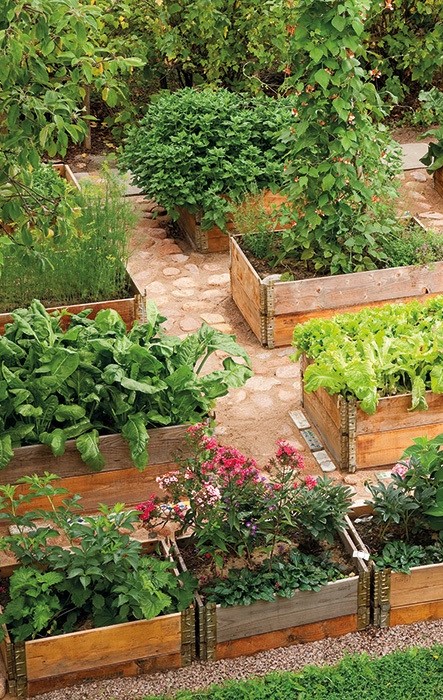 Projekto uždaviniai:
5. Suteikti vaikams informacijos apie aplinkos saugojimą ir motyvuoti tausoti gamtos išteklius. 
6. Plėtoti vaikų pažintinę gamtosauginę kompetenciją, tyrinėjant, eksperimentuojant, kuriant, švenčiant, dalyvaujant ugdomojoje  veikoje.
7. Įtraukti tėvelius į projekto veiklas.
8. Organizuoti vaikų darbų parodas, projekto pristatymus.
9. Plėtoti mokytojų pažintinę aplinkosauginę  kompetenciją.
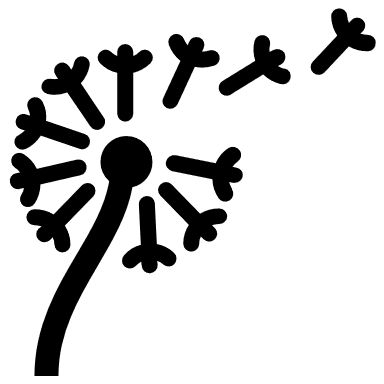 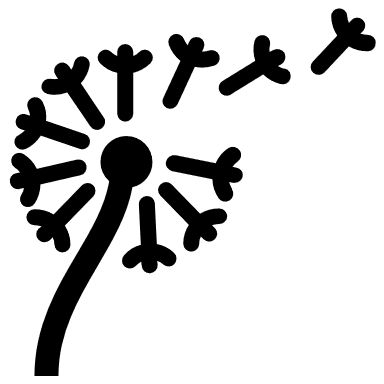 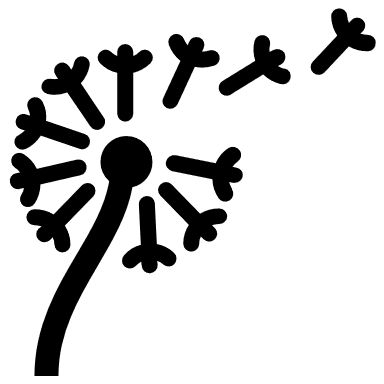 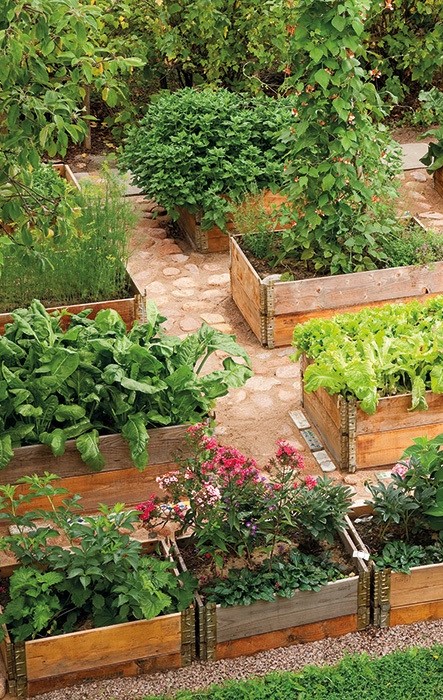 3-7 metų vaikams bus sukurti 4 edukaciniai filmukai apie žolynus:
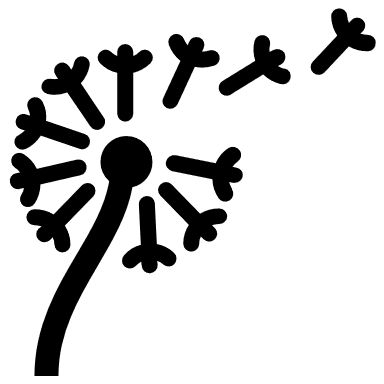 Prieskoninės žolelės.
Vaistažolės.
Pievoje žydintys augalai.
Piktžolės.
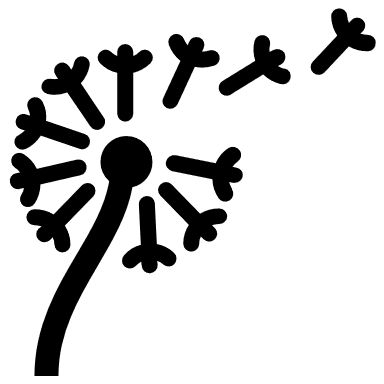 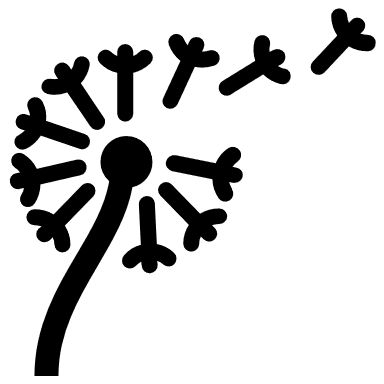 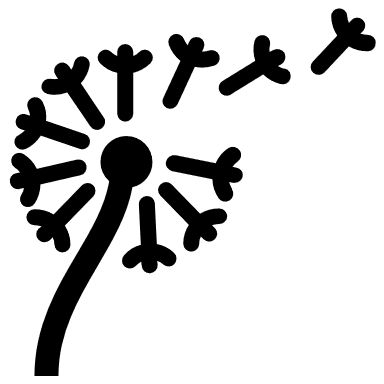 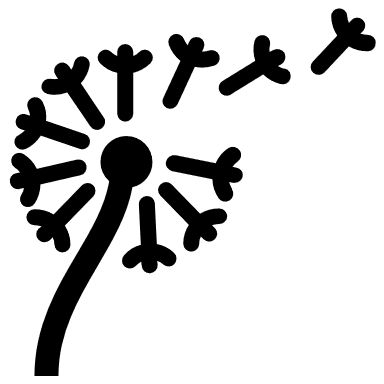 Vaikams organizuosime pažintines ekskursijas ir išvykas į gamtą:
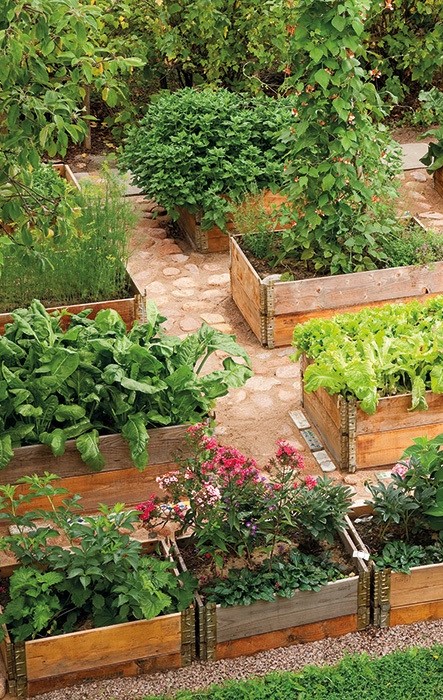 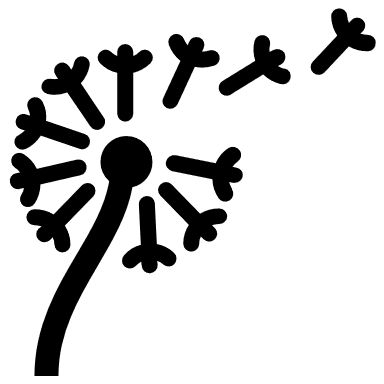 Priešmokyklinių grupių vaikų išvyka į VU botanikos sodą. 
 

ikimokyklinių ir priešmokyklinių grupių vaikų išvyka į Ozo parką.
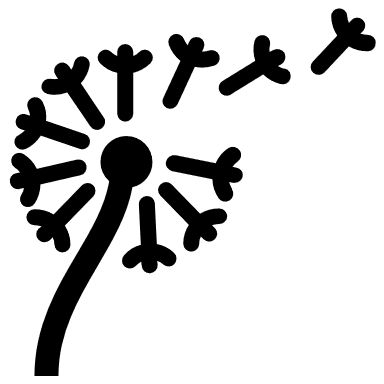 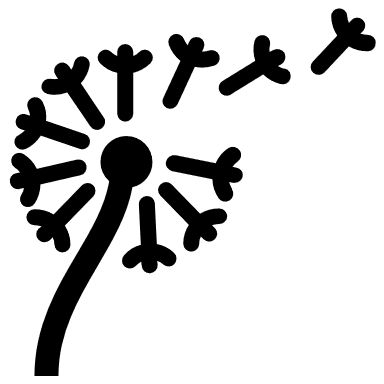 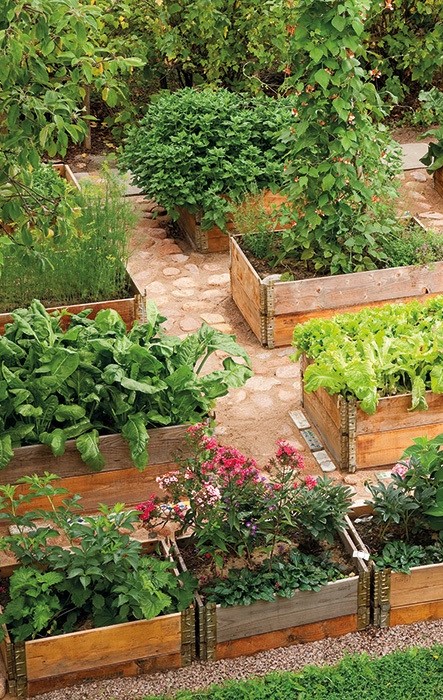 Įrengsime dvi naujas žaliąsias erdves darželio kieme
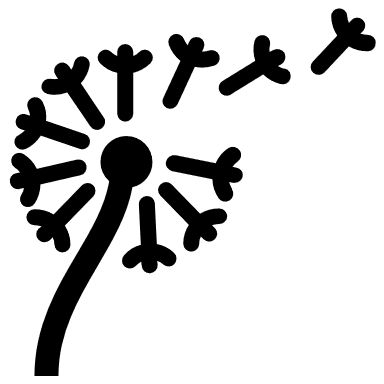 Ekologinis Sodo daržas. Įrengsime pakeliamas lysves, kad vaikai galėtų, nuo pat sėklytės patekimo į žemę stebėti augalo vystymosi stadijas. Vaikai tyrinės gruntą, atpažins sėklas, mokysis sėti, atpažinti, kada augalai rodo pagalbos ženklus. Sodo darželyje auginsime keletą svogūninių daržovių, šakniavaisių ir prieskoninių žolelių. Šios veiklos metu vaikai sužinos, kas yra ekologinis daržas, ragaus pačių užaugintas daržoves, prieskoninius augalus, sužinos jų naudą sveikatai.
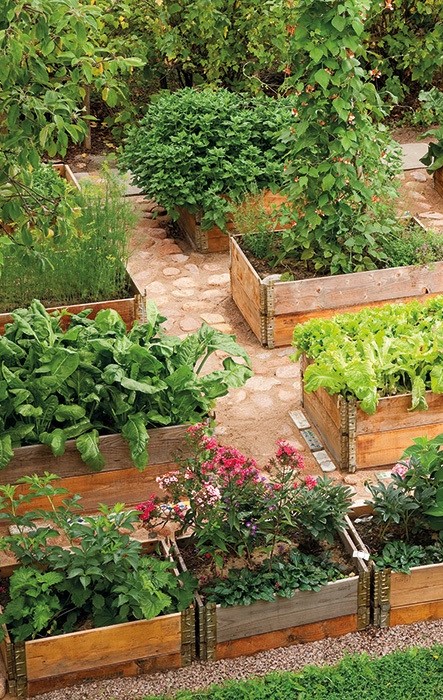 Įrengsime dvi naujas žaliąsias erdves darželio kieme
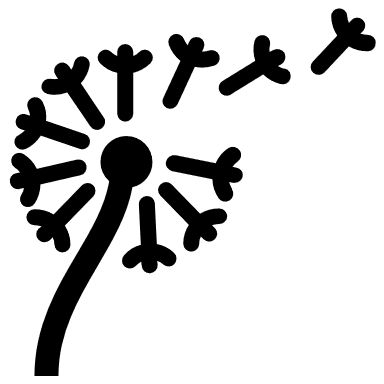 Žydinti pievelė. Darželio kieme pasėsime žydinčių augalų pievelę, kad vaikai galėtų stebėti kaip auga, žydi ir keičiasi lauko gėlės. Pievelė bus puiki vieta vaikų tyrinėjimams ir pažintinei veiklai. Vaikai stebės kaip gėlės dygsta, auga, žydi, brandina vaisius, barsto sėklas, sužinos kaip žydintys augalai apsaugo žiedadulkes nuo lietaus, karščio ar šalčio, tyrinės jas pro padidinamąjį stiklą, kurs herbariumus, stebės žiedų formų įvairovę, sužinos vaistažolių gydomąsias savybes.
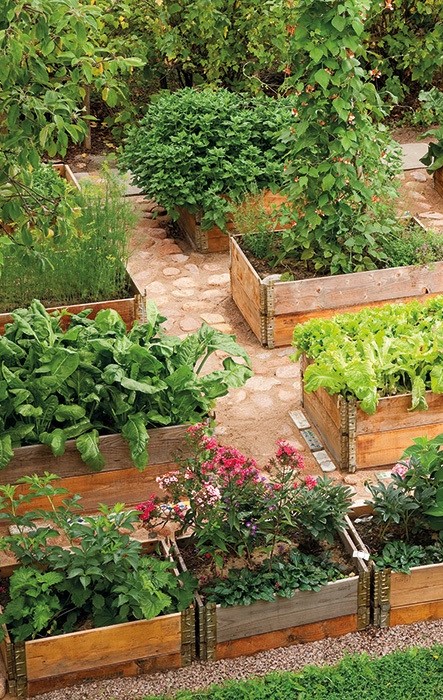 Atnaujinsime jau įkurtas žaliąsias erdves darželio kieme
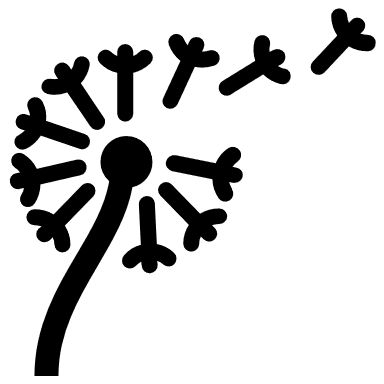 Kneipo pažintinio - sveikatingumo tako, praturtinto aromatiniais augalais atnaujinimas.

Gamtos tyrinėjimų stotelės atnaujinimas.
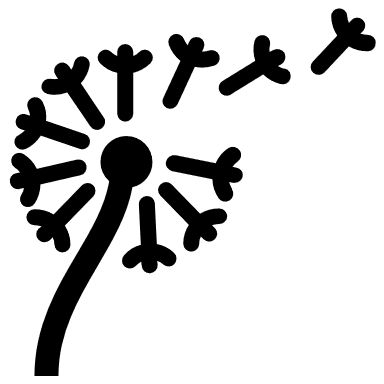 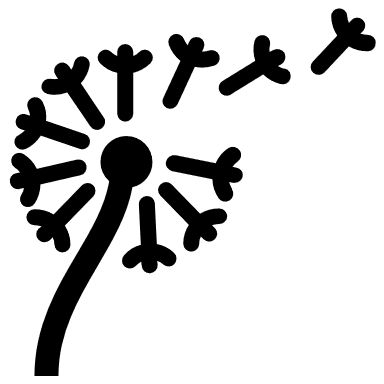 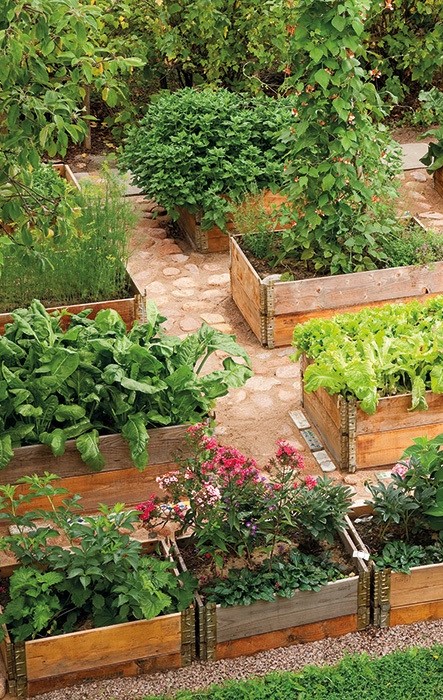 Suteiksime vaikams informacijos apie aplinkos saugojimą ir gamtos išteklių saugojimą
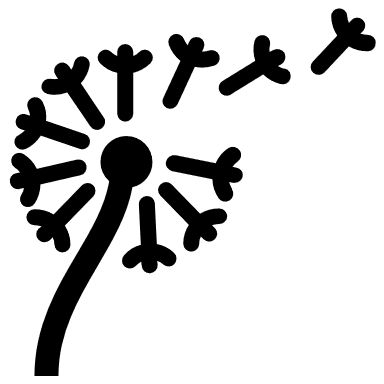 Edukacinė akcija „Rugegėlė“. 

Klimato kaitos mažinimo savaitė.

Virtuali viktorina „Kaip išsaugoti gamtą 2021“ tarp trijų ikimokyklinių įstaigų ikimokyklinio ir priešmokyklinio amžiaus vaikų.
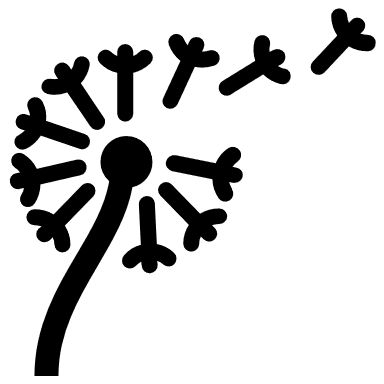 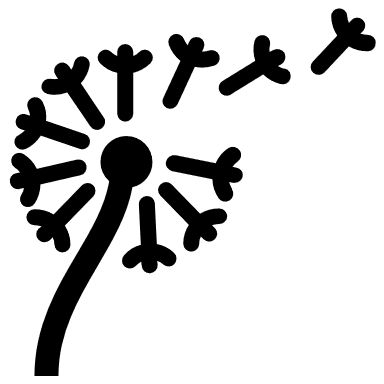 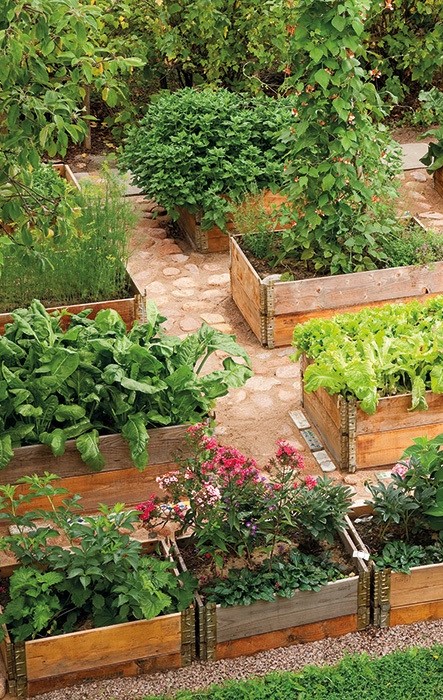 Plėtosime vaikų pažintinę gamtosauginę kompetenciją
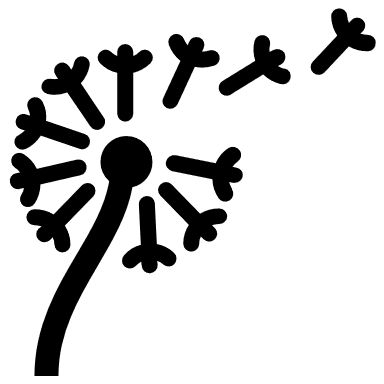 STEAM ugdymas tema:
Oras (mus supa oras, oro svoris, oro užterštumas).
Vėjas (vėjo reikšmė gamtoje, vėjo stiprumas ir jo matavimo prietaisai, vėjo kryptis ir vėjarodė).
Vanduo (vandens reikšmė gamtoje, krituliai, vandens tarša).
Dirvožemis (dirvožemio rūšys, laidumas vandeniui, humusas).
Saulė (saulės nauda augalams, žemės šildymas, šiltnamio efektas).
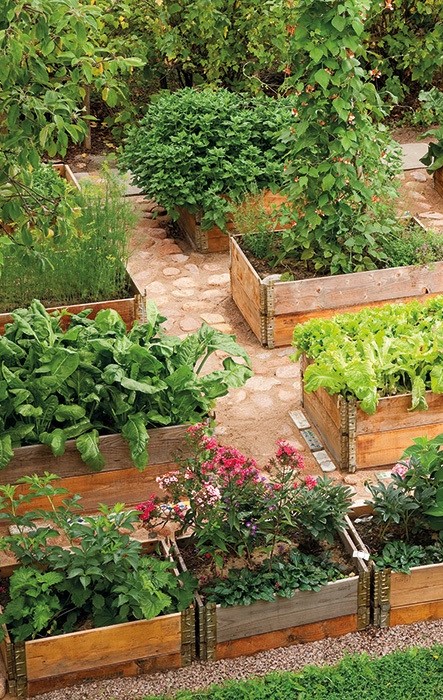 Plėtosime vaikų pažintinę gamtosauginę kompetenciją
Dienoraštis. Vaikai pro padidinamąjį stiklą ar mikroskopą stebi augalus, jų augimą, dydį, spalvas, sandarą. Savo atradimus fiksuoja dienoraštyje.
„Gurkšnis iš gamtos“. Vaikai ragauja arbatas iš įvairių žolelių, kuria daržovių kokteilius, aiškinasi jų naudą žmogaus sveikatai.
Vaikų konferencija „Gamta vaikų akimis“.
„Žolynėlių magija“ su vaistininku - žolininku Mariumi Lasinsku.
Žolinių šventė.
Vaikų kūrybiniai darbai iš nukritusių lapų, šakelių, žiedų, daržovių.
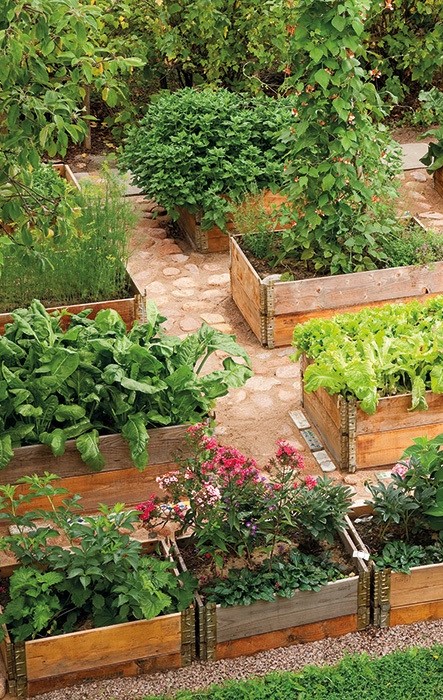 Į projekto veiklas įtrauksime tėvelius
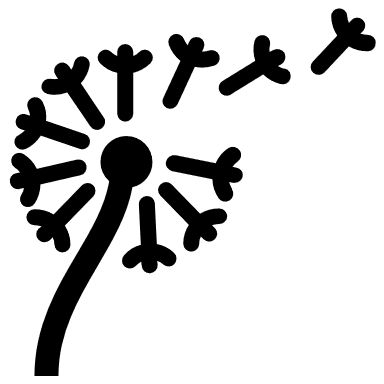 Pakviesime vaikus kartu su tėveliais fotografuoti, filmuoti žolynus, gamtą, kurti vaizdo pasakojimus „Gamta vaikų akimis“. 


Įtrauksime tėvelius į žaliųjų erdvių darželio kieme atnaujinimą ir naujų įkūrimą.


Tėveliai padės organizuoti ekskursijas, išvykas į gamtą.
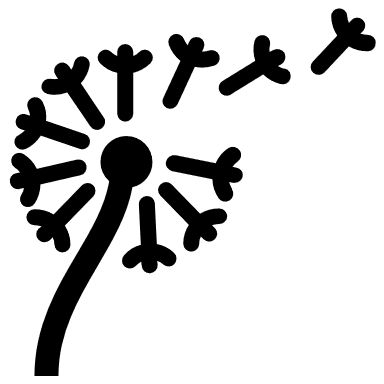 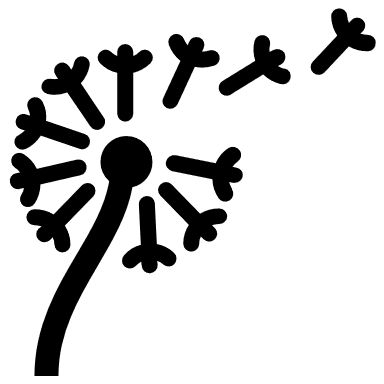 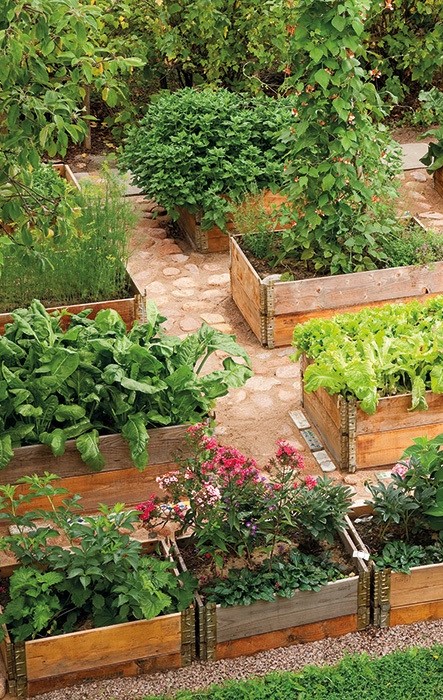 Mokytojai plėtos pažintinę aplinkosauginę  kompetenciją
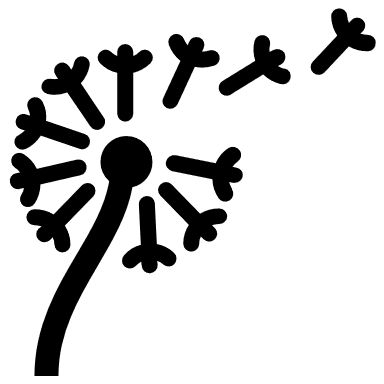 Nuotolinis seminaras - praktikumas ikimokyklinio ir priešmokyklinio ugdymo mokytojams
 
„Vaikų ekologinis ugdymas, pažįstant 
vaistinius augalus“

Lektorius vaistininkas-žolininkas 
Marius Lasinskas.
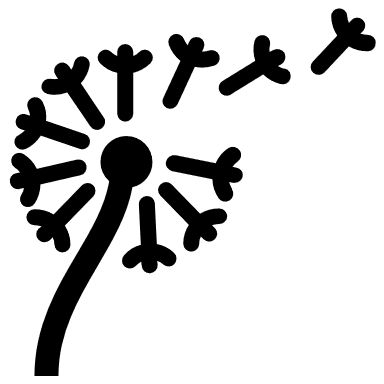 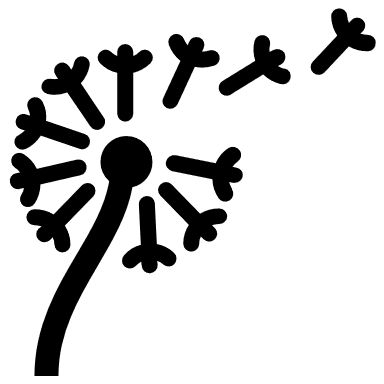 Laukiami rezultatai
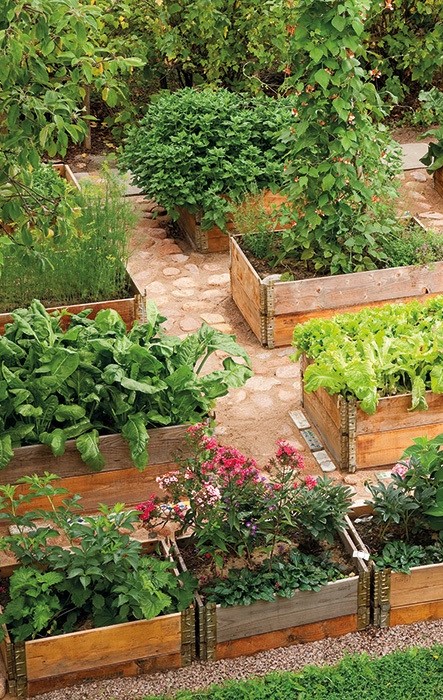 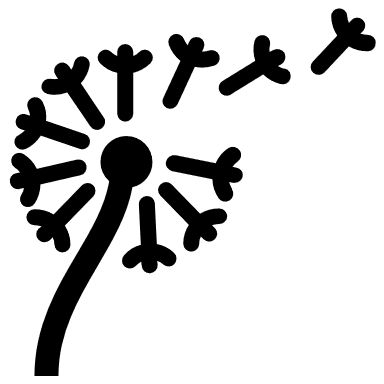 Darželio teritorijoje bus sukurtos dvi naujos žaliosios edukacinės erdvės: „Ekologinis sodo daržas“ ir „Žydinčių augalų pievelė“, kuriose vaikai plės žinias apie žaliuosius augalus.
Bus atnaujintos anksčiau sukurtos žaliosios edukacinės erdvės darželio kieme: Kneipo takas, praturtintas aromatiniais augalais, „Gamtos tyrinėjimų stotelė“. Šios erdvės padės vaikams prasmingai ir įdomiai leisti laiką gamtoje. 
Toliau vyks vaikų edukacinės veiklos jau sukurtose žaliosiose erdvėse: „Jovarėlio pažintiniame medžių take, „Vabalų viešbutyje“, „Medžių šaknų studijoje“, „Žaliojoje muzikos stotelėje“.
Vaikai vyks į ekskursijas ir išvykas į gamtą, susipažins su ten augančiais žolynais.
Laukiami rezultatai
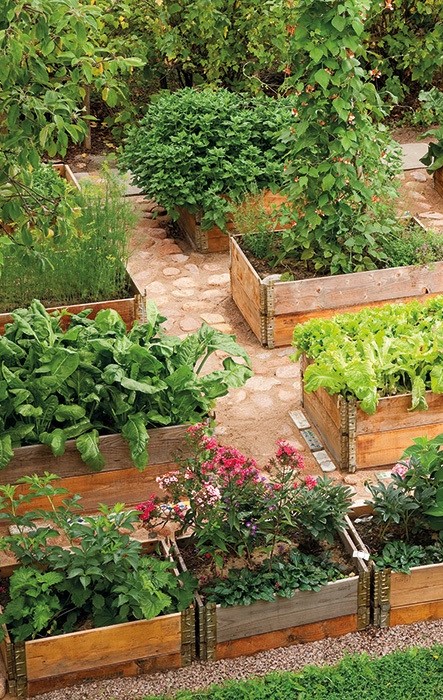 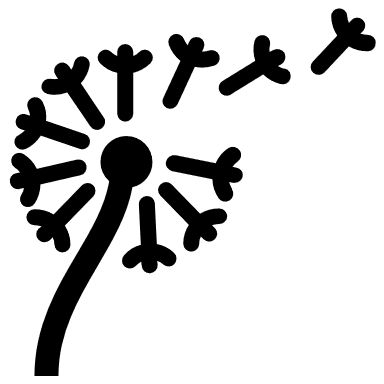 Šio projekto metu sukurtais edukaciniais filmukais naudosis vaikai, mokytojai, tėvai kiti visuomenės nariai iš visos Lietuvos.
Naudojant STEAM ugdymą ir kitus netradicinius gamtosauginio ugdymo metodus, plėtosis vaikų gamtamokslinė, gamtosauginė kompetencija.
Kelių įstaigų bendruomenėms įsitraukus į bendras veiklas, pasidalinus žiniomis, patirtimi bus pasiektas kokybiškesnis ekologinis ugdymas, o aplinkosauginis švietimas orientuotas į praktines veiklas prisidės ne tik prie vaikų, bet ir jų tėvų  sąmoningumo ugdymo.
Keisis projekto dalyvių požiūris į aplinką ir aplinkosauginį elgesį. Bendruomenių nariai atsakingiau rūpinsis gamtine aplinka.
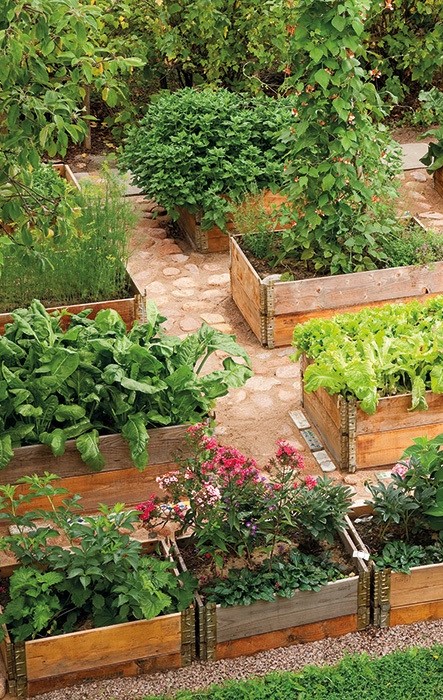 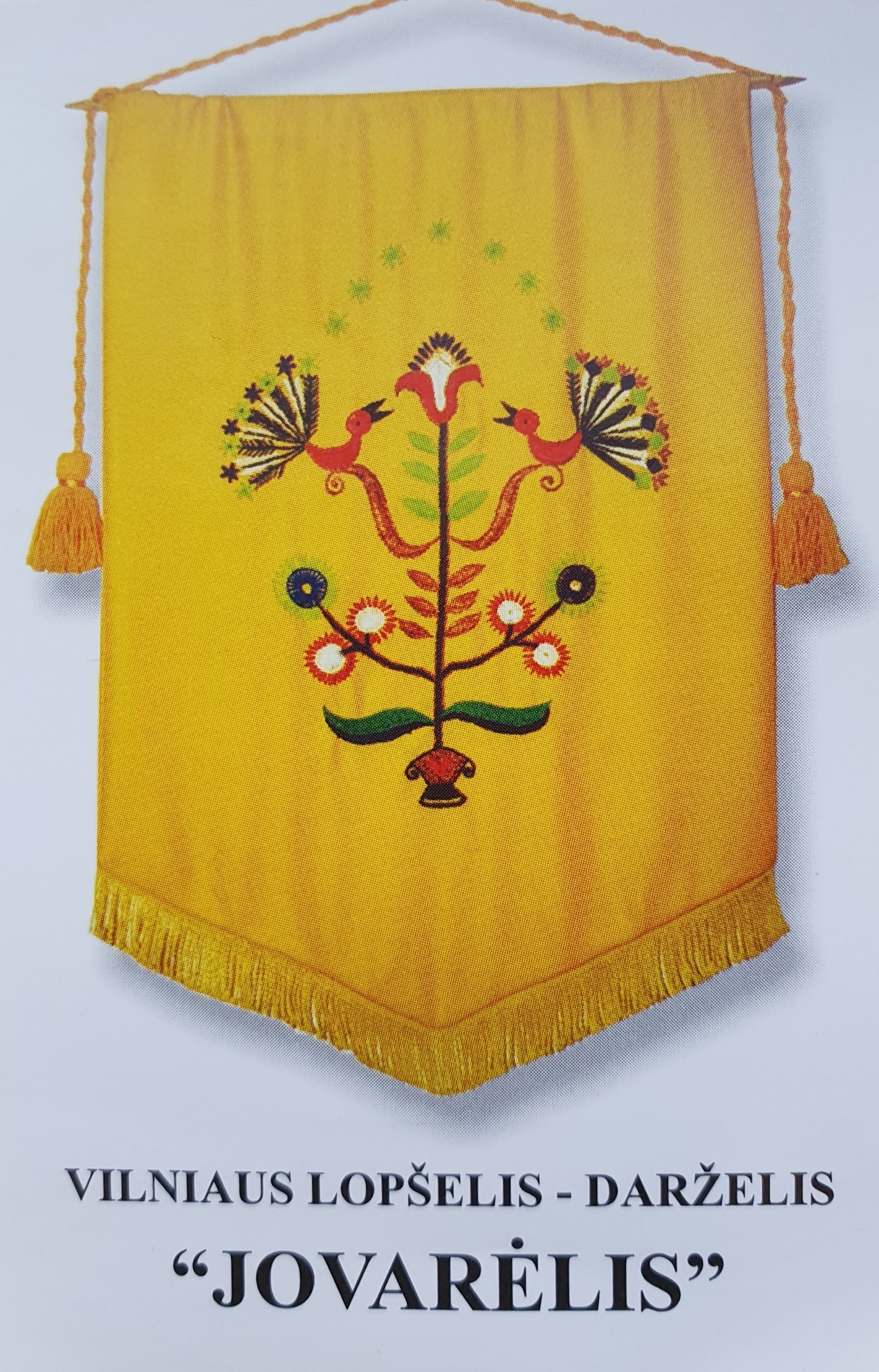 AČIŪ UŽ  DĖMESĮ
Pristatymą parengė projekto vadovė 
Audronė Boikovienė